Earth Science Notes
Scientific Thinking
Objectives
I can…
Explain what scientific thinking is
Describe types of Evidence
State the end goal of science
Explain how the Scientific Method relates to Scientific thinking
WHO IS THIS GUY?
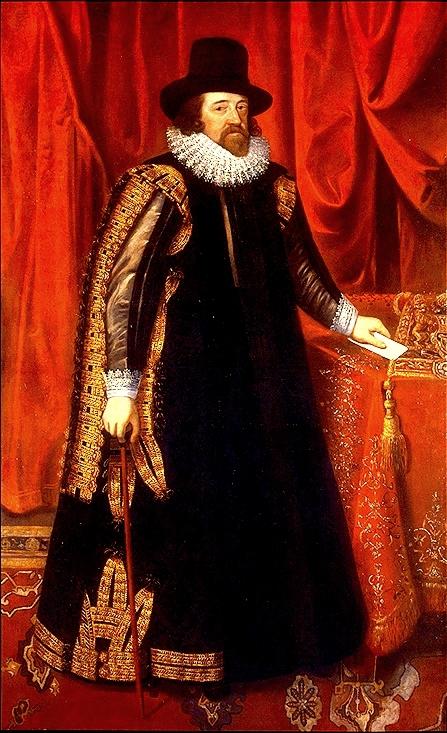 "If a man will begin with certainties, he shall end in doubts; but if he will be content to begin with doubts, he shall end in certainties." 
What do you think this means?
WHO IS THIS GUY?
Bacon (pictured) and Descartes formalized Science into a Methodology.  
However, many people have contributed to the SM over time.
Scientific Thinking
Reflect on the Essay we read. And finish the sentence.
Scientific thinking is …
_______________________________________
_______________________________________
_______________________________________
_______________________________________
Scientific Thinking:
Begins with the use of evidence:

Types of Evidence 
Empirical – evidence that can be experienced
Authoritarian – evidence from an expert
Testimonial – eye-witness accounts
Circumstantial – evidence that depends on the circumstance (means, motive, opportunity)
Scientific Thinking:
Types of Evidence (cont.)
Emotional – evidence derived from feeling
Hearsay – evidence based on secondhand accounts
Spectral – evidence revealed by a ghost or angel
The Scientific Method
Problem or Scientific Question
Developing a hypothesis
Make initial observations
Do background research
The Scientific Method
Testing
Develop a method of testing each hypothesis
Identify the variables in your experiment
Independent variable – the variable changed by the researcher
Dependent variable – the measured variable.  The thing you are looking at to see if it has been affected when the IV is changed
With an experimental Research Method there are two groups
Control: the group that is “untreated.” The group that is treated like “normal.”
Experimental: the group receiving the treatment
Obtain needed materials
Perform Tests
The Scientific Method
Results
Describe observations made during your test
Analyze Data collected during test
Conclusion
Interpret data
Critique experiment 
Suggest improvements
The Scientific Method
Outline for Lab Reports
Problem or question
Hypothesis – what hypotheses did you develop from your observations
Procedure
Materials – tell what was used
Methods – explain how you performed experiment
Results – organizing data
Observations – what happened during experiment
Analyzation – breakdown data – graphs and charts
Conclusion  – what does the data mean
Interpret data 
Does the data support each hypothesis
What things could of influence the data
What are some ways the experiment could be improved
Scientific Thinking and the Scientific Method
Your Homework:
Write a paragraph explaining the relationship between the Scientific Method and Scientific Thinking.
Have this ready when you come to class
Assess Yourself
Can I perform the given objectives (slide 2)
Can I…
Explain what scientific thinking is
Describe types of Evidence
State the end goal of science
Explain how the Scientific Method relates to Scientific thinking
REMEMBER
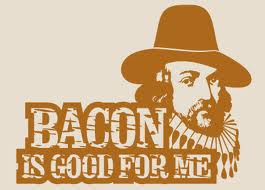 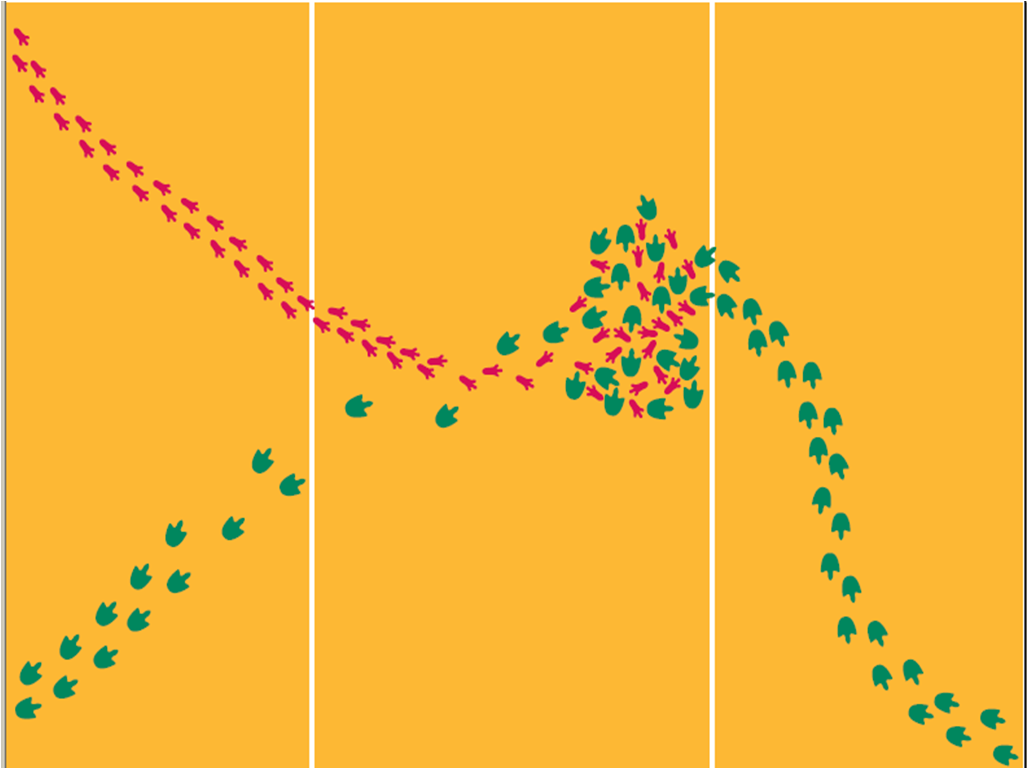 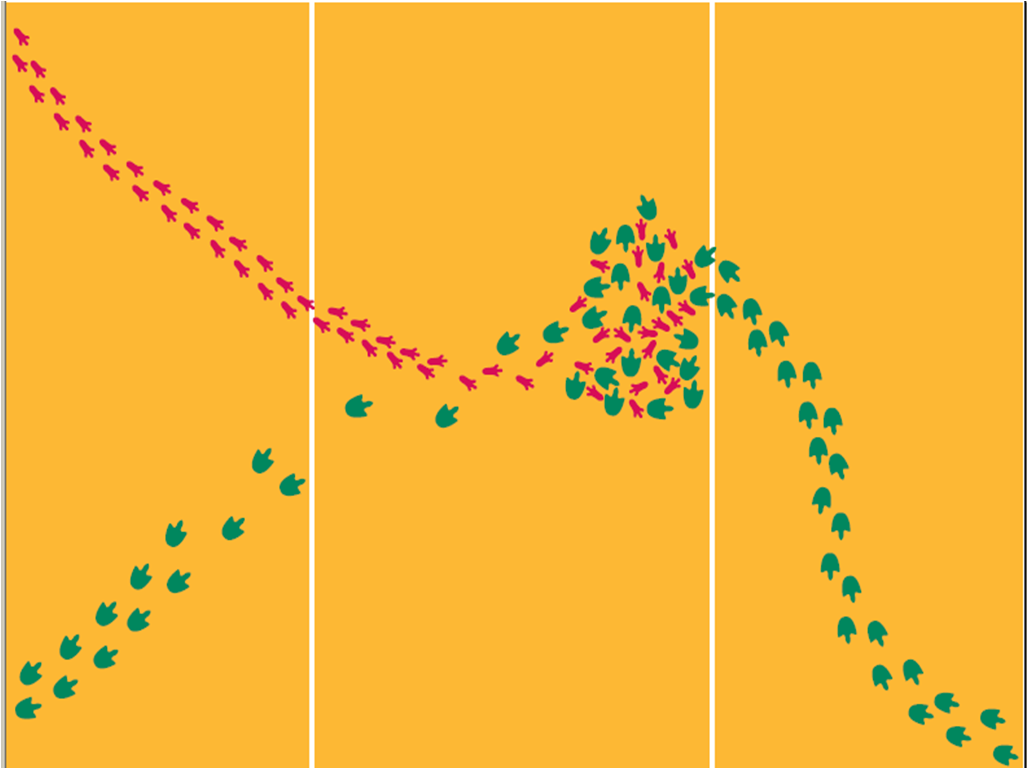 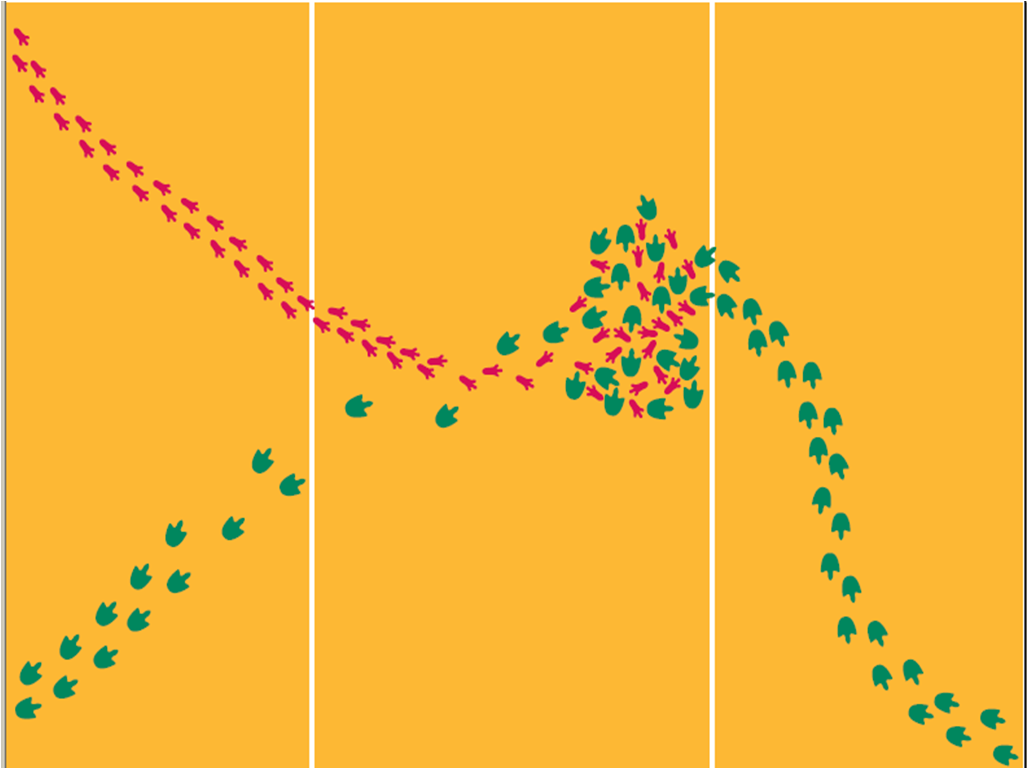